МУЫКАЛЬНОЕ РАЗВЛЕЧЕНИЕ «ЗаБАВЫ С КАРАНДШАМИ»
Нетрадиционные техники  рисования
Тема  »Бабочки и цветы»
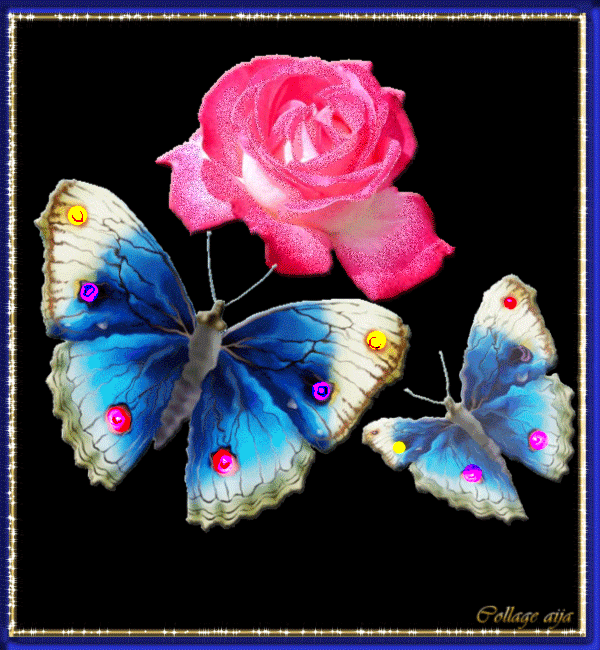 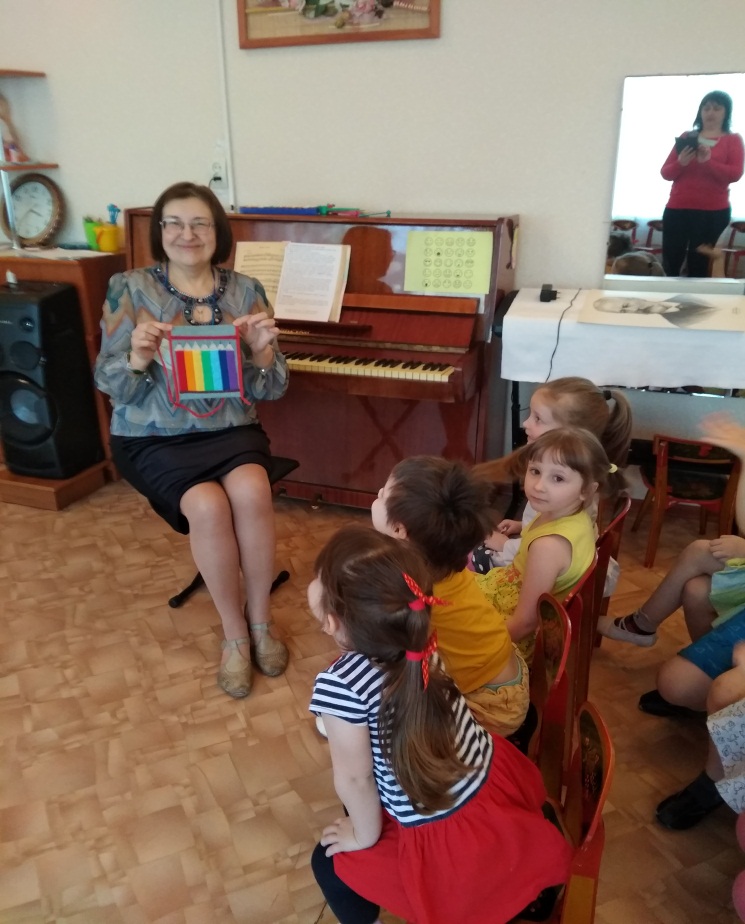 Бабочки  цветы
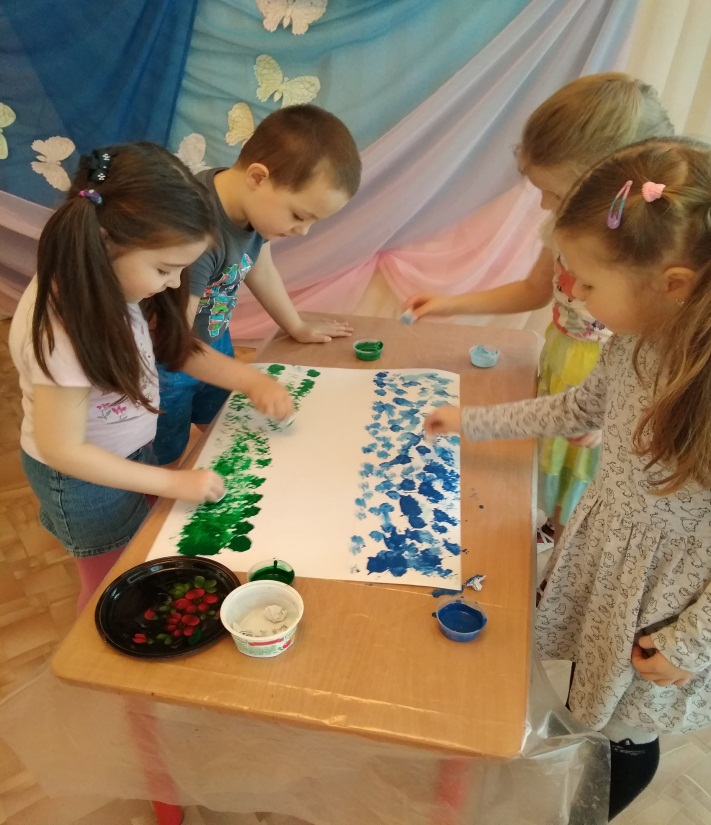 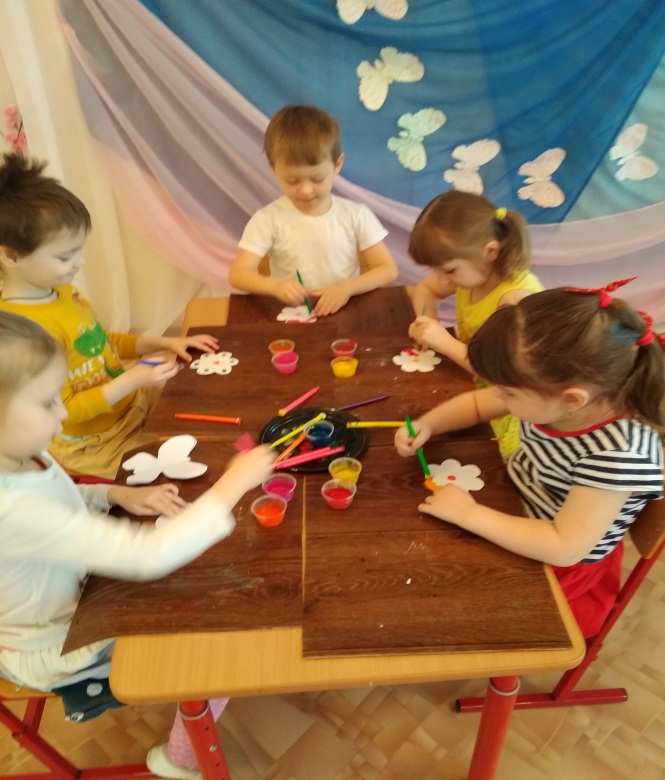 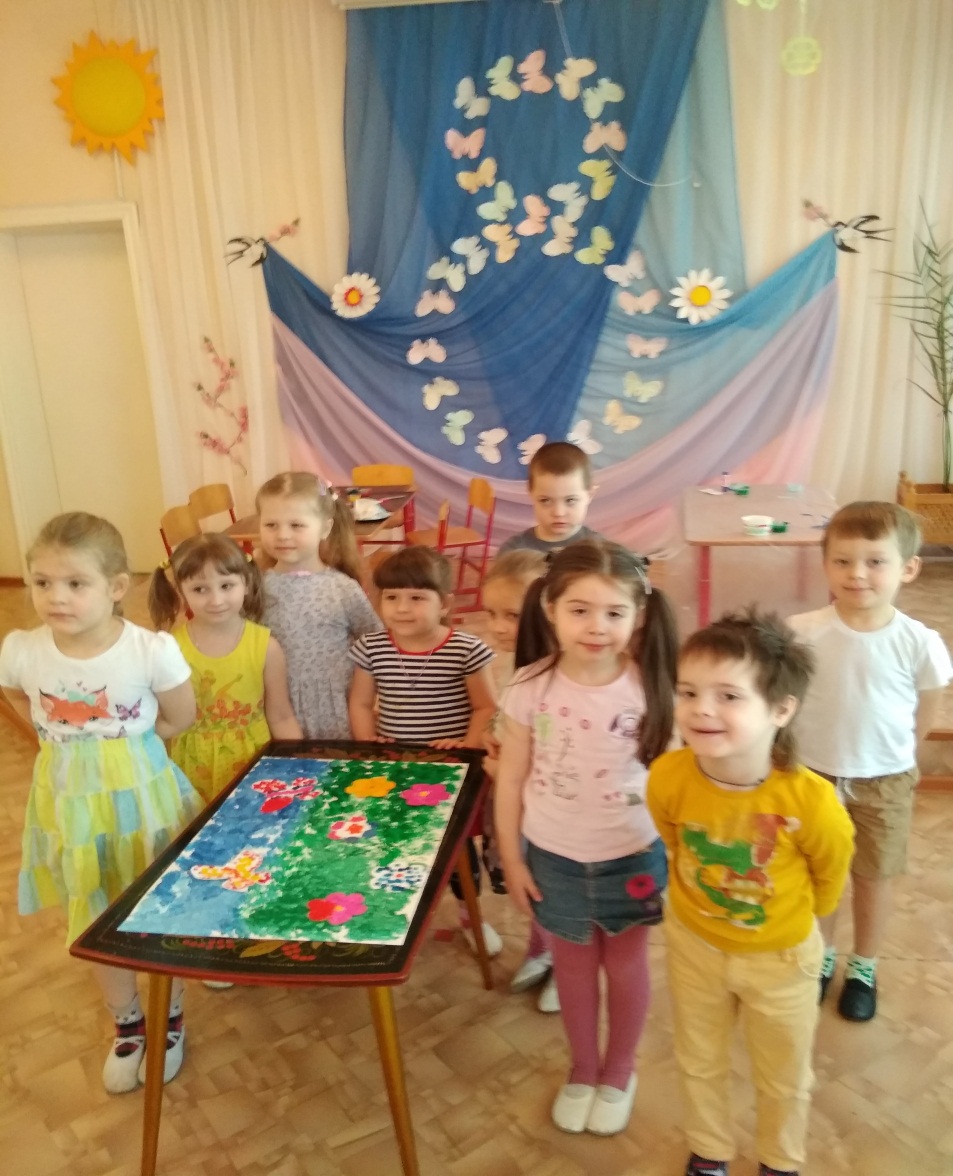